Lesson 5 (FireArm Injuries)
By Dr Nadir Ali
Exit Wound:
    Great variations–from no exit to a 
       typical exit wound, or showing   
       multiple exit wounds.
    Gun powder effects-absent.
    Beveling in skull bones and  
       radiating fractures are important.
Factors Modifying the firearm wound complex:
Velocity & size.
Area of striking surface (deformation).
*Yawing or tumbling.
Fragmentation of projectile.
Fragmentation of bone.
Resistance of tissues.
Exit through skull.
Multiple exits per entrance.
*Yawing or tumbling
Yaw 
It means the deviation between the long axis of the bullet and path of the bullet. It can cause a key hole entry wound if the bullet is unstable or destabilized by contact with something. 
Tumbling 
It means end-on-end rotation of the bullet during its path
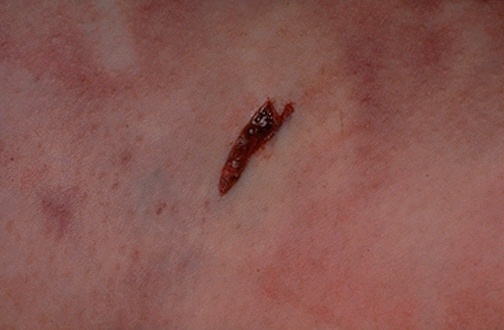 Key-hole or Slit-like entry wound
18-Apr-20
5
SUICIDAL – HOMICIDAL INJURY
Suicide:
    Scene–psychological autopsy 
Suicide note and psychiatric history 
Position of weapon 
Range and direction of fire  
Location of fire and number of shots  
Examination of weapon 
Examination of victim’s hand 
Clothing.
Direction of Fire
It can be determined out in the following ways
A line joining entry wound, track of wound and exit wound.
Examination of findings on the clothes 
Examination of entry wound
Analysis of findings around the entry wound
DIRECTION OF FIRE
1. A line joining entry wound, track of wound and exit wound will indicate the direction and angle of fire.  
    In this picture direction of fire is from right to left side, obliquely from upward to downward.
DIRECTION OF FIRE
II.  Examination of findings on the clothes. 
III. Examination of entry wound.
IV. Analysis of findings around the entry wound.

   We will deal the above three topics jointly on next pages.
Direction of Fire
A. In case of close range fire. 
	(a) If fire is at right angle to the body surface / clothes.
Gun Powder Effects- circular in shape
Their intensity is equal to all side of entry wound.
Projectile effects – entry hole and collar of abrasion (in case of bullet) will be circular
(b) If fire is at an oblique angle to the body surface / clothes.
Gun powder effects - oblique / oval  in shape
Their intensity is more on the side nearest the point of the fire.
Projectile effects – entry hole and collar of abrasion (in case of bullet) will be 
	semi circular or oblique
If burning is oval in shape, its broader end will indicate the point of initial contact of projectile to the body
(c) If fire is horizontal to the body surface / clothes.

As the obliquity of fire is increased, all gun powder and projectile effects are elongated.
As the obliquity of the fire is increased, the wound becomes elongated  in shape.
 If the skin is struck horizontally, penetration may fail to occur  and only a slight linear furrowing of skin may be produced.
B. In case of distant fire:

Gun powder effects around the entry wound will be absent .
Only projectile effects will be observed.
Entry hole and collar of abrasion       (in case of bullet) will be seen as mentioned above.
C. Direction of fire when a projectile traverses the skull ( beveling phenomenon) 
The angle struck is found from the way the track has opened up. 
An entry bullet hole bevels inward and therefore the entrance on the outer table is usually clean cut and the entrance on iner table is larger than that on the outer surface. 
An exit hole on the skull is beveled outward. It is larger on the outer than on the inner surface of the bone.
UNUSUAL SITUATIONS
1.   A small bullet striking the skull at an angle may be deflected in such a way that it may produce a continuous wound track under the scalp without penetrating the skull. 
2. In the same manner, a bullet striking the rib at an angle sometimes passes under the skin and partly encircles the chest without penetrating the pleural cavities (rat-hole injury).
UNUSUAL SITUATIONS
3.  Multiple exit per entrance:
     a) Fragmentation of bullet.
     b) Fragmentation of bone.
     c) Two bullets/shots fired at same point.
4.  Multiple entry wounds per shot:
     a) Tandem bullets.
     b) Relative to position of victim.
5.  Tandem bullets.
6.  Emblized bullet. 
7.  Swallowed bullet.
8.  Ricocheted bullet
5. Tandem Bullets:

   Bullets remaining in barrel due to defect in weapon or due to faulty ammunition. Now if trigger is pulled, the bullet are ejected one before the other and are known as Tandem Bullets.
6. Embolised Bullets:
    Rarely when bullet gains access to blood circulation & gets carried to a distant location in body. This is called Bullet Embolization.
7.Swallowed Bullets:
    Bullet that enters the GIT at some point may be carried away by peristalsis. Such bullet if not passed away by rectum may be found away from point of entry is caused a swallowed bullet.
8. Ricocheted Bullets:
    Bullet which deviates from its course by  
    striking with an intermediate object. It leads to its deformity, loss of stability and
    loss of velocity.
Effects:
Gutter wound.
Key hole entry wound.
Bullet may summersault.
Path unpredictable.
Concealed gun shot wounds:

Area covered by heavy clot 
wound on head having thick hair 
wounds in eye, ear and axilla.
wound in body orifice.
Dum dum bullet
Either non-jacketed or partially
jacketed. They may expand or flatten
on impact thus increasing energy
dissipation & tissue destruction
This was used in the assassination
 attempt on President Reagan of 
America
A wound caused by firearm may appear as a laceration or wound caused by a pointed stick may appear to be gun shot wound:
Circumstances.
Radiological tracing of projectile.
Exploring the track inside the body.
Extent of tissue damage on dissection.
Detection/Recovery of bullet or pallets from body.
Effect of clothing in interpreting the wound:
They modify the appearance of entry wound.
Check corresponding holes.
To see imprint on clothing in close range.
Fibers of clothing carried by shot blast within the skin wound.
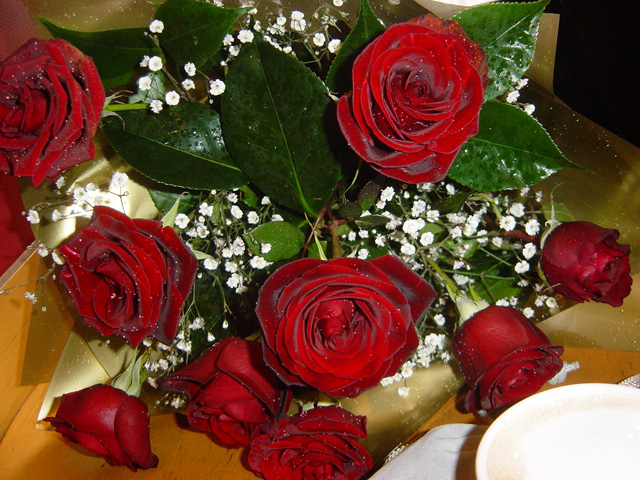 Thank You